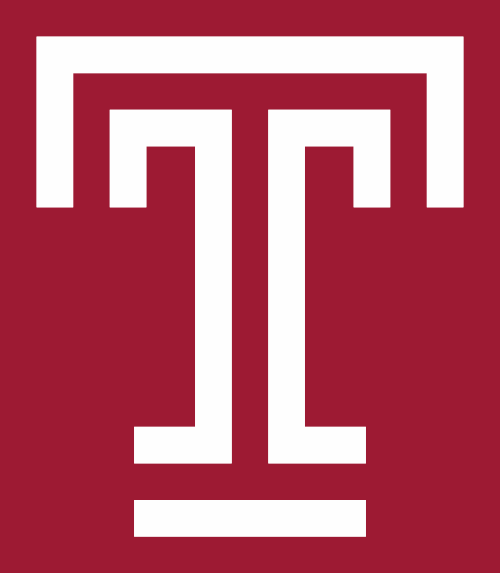 A Comparative Analysis of Bayesian Nonparametric Variational Inference Algorithms for Speech Recognition
John Steinberg
Institute for Signal and Information Processing
Temple University
Philadelphia, Pennsylvania, USA
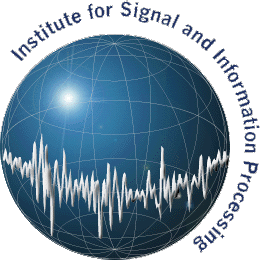 Abstract
Nonparametric Bayesian models have become increasingly popular in speech recognition tasks such as language and acoustic modeling due to their ability to discover underlying structure in an iterative manner. These methods do not require a priori assumptions about the structure of the data, such as the number of mixture components, and can learn this structure directly. Dirichlet process mixtures (DPMs) are a widely used Bayesian nonparametric method which can be used as priors to determine an optimal number of mixture components and their respective weights in a Gaussian mixture model (GMM) to model speech. Because DPMs potentially require infinite parameters, inference algorithms are needed to make posterior calculations tractable. The focus of this work is an evaluation of three of these Bayesian variational inference algorithms, which have only recently become computationally viable: Accelerated Variational Dirichlet Process Mixtures (AVDPM), Collapsed Variational Stick Breaking (CVSB), and Collapsed Dirichlet Priors (CDP).

To eliminate other effects on performance such as language models, a phoneme classification task is chosen to more clearly assess the viability of these algorithms for acoustic modeling. Evaluations were conducted on the CALLHOME English and Mandarin corpora, consisting of two languages that, from a human perspective, are phonologically very different. It is shown in this work that these inference algorithms yield error rates comparable to a baseline Gaussian mixture model (GMM) but with a factor of up to 20 fewer mixture components. AVDPM is shown to be the most attractive choice because it delivers the most compact models and is computationally efficient, enabling its application to big data problems.
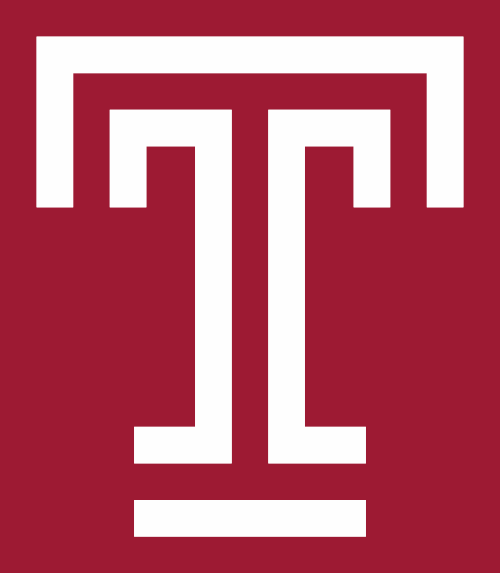 Introduction
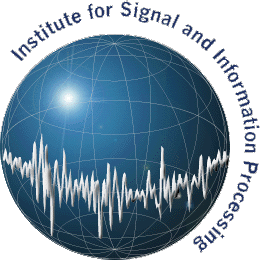 The Motivating Problem
A set of data is generated from multiple distributions but it is unclear how many.
Parametric methods assume the number of distributions is known a priori
Nonparametric methods learn the number of distributions from the data, e.g. a model of a distribution of distributions
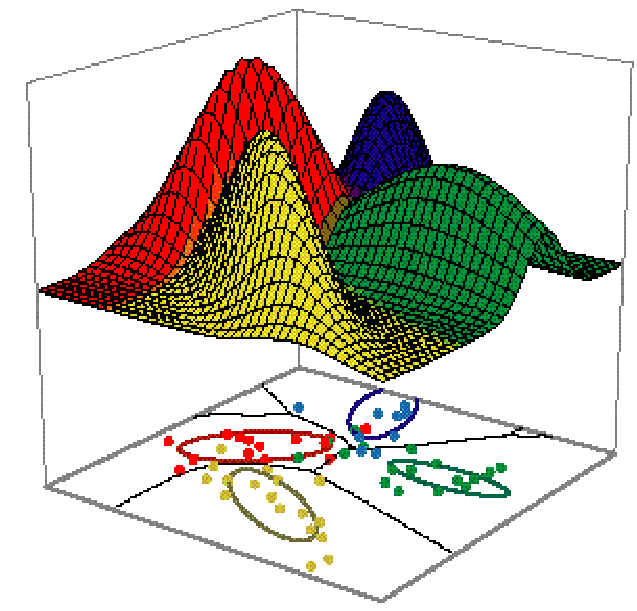 [Speaker Notes: Don’t discuss parametric and non-parametric methods here]
Goals
Use a nonparametric Bayesian approach to learn the underlying structure of speech data
Investigate viability of three variational inference algorithms for acoustic modeling:
Accelerated Variational Dirichlet Process Mixtures (AVDPM)
Collapsed Variational Stick Breaking (CVSB)
Collapsed Dirichlet Priors (CDP)
Assess Performance: 
Compare error rates to parametric GMM models
Understand computational complexity
Identify any language-specific artifacts
Goals: An Explanation
Why use Dirichlet process mixtures (DPMs)?
Goal: Automatically determine an optimal # of mixture components for each phoneme model
DPMs generate priors needed to solve this problem!
What is “Stick Breaking”?
Dir~1
Step 1: 	Let p1 = θ1. Thus the stick, now has a length of 1–θ1.
Step 2:	Break off a fraction of the remaining stick, θ2. Now, p2 = θ2(1–θ1) and the length of the remaining stick is (1–θ1)(1–θ2). If this is repeated k times, then the remaining stick's length and corresponding weight is:
θ1
θ3
θ2
[Speaker Notes: -theta is a fraction of current stick length (not of original stick length)
-stick-breaking continues until cost function is optimized]
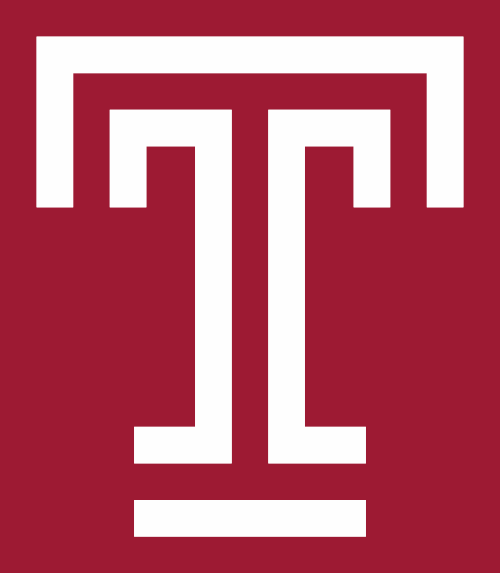 Background
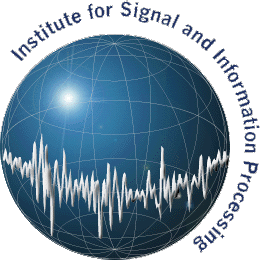 Speech Recognition Overview
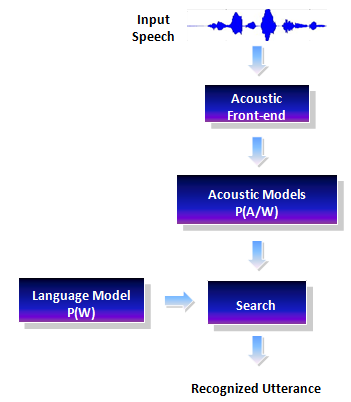 [Speaker Notes: -We don’t run a complete recognition experiment but we do train monophone models in order to generate a phone alignment]
Parametric vs. Nonparametric Models
Complex models frequently require inference algorithms for approximation!
[Speaker Notes: -Averaging across distributions is ok for capturing general acoustic features for phone identification but can’t capture unique acoustic traits.]
Taxonomy of Nonparametric Models
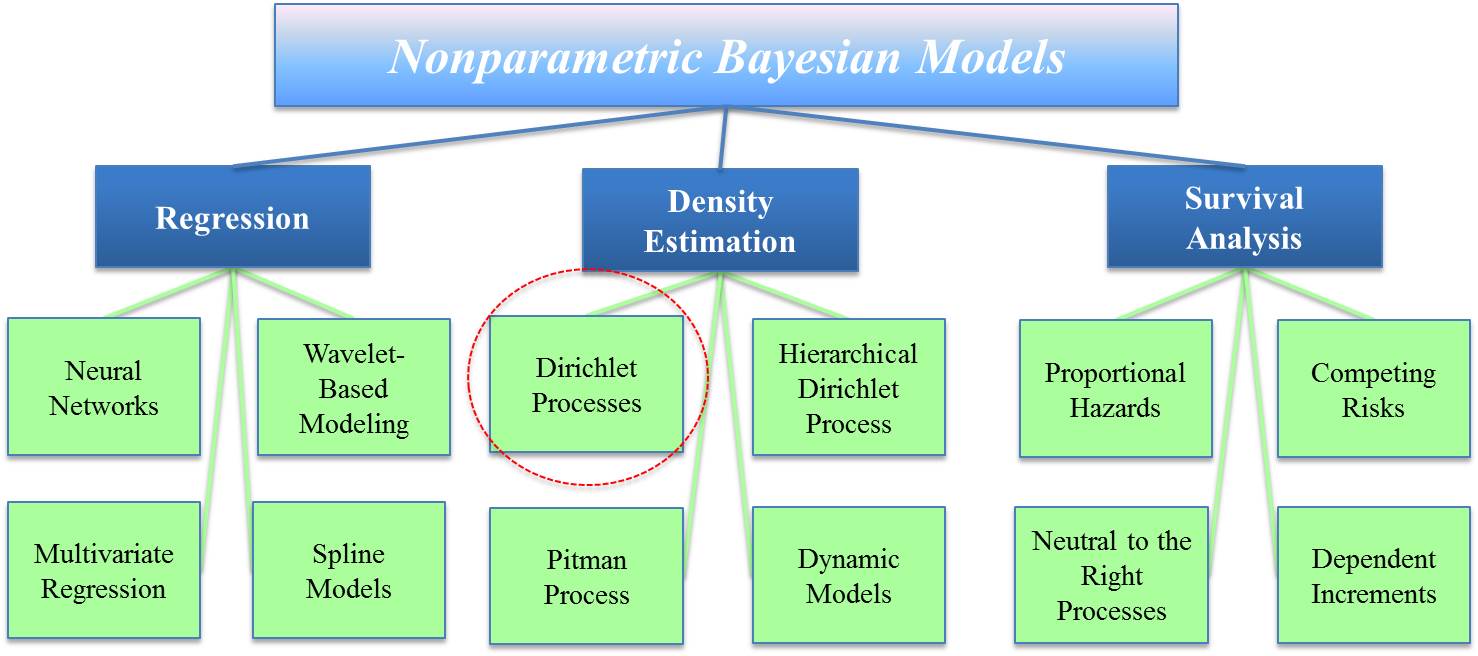 Inference algorithms are needed to approximatethese infinitely complex models
[Speaker Notes: -survival analysis focuses on modeling time before an event]
Why Use Dirichlet Processes?
Creating a model to characterize the number of mixture components in a GMM is best represented by a multinomial distribution
Choosing the number of mixtures and their weights requires priors
Dirichlet distributions (DDs) andDirichlet processes (DPs) are the conjugate prior of a multinomial distribution
DDs and DPs can find theoptimal GMM structure
DPs produce discrete priorsfor discrete #’s of mixtures
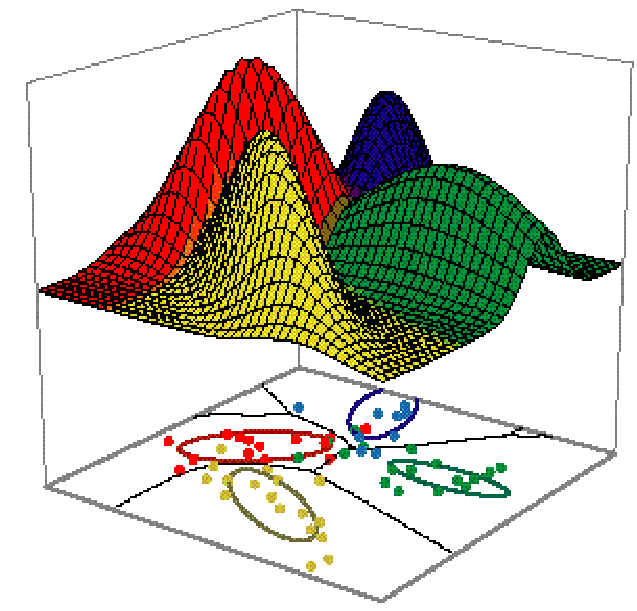 Dirichlet Distributions
Dirichlet Distributionpdf:


q ϵ ℝk : a probability mass function (pmf)
α: a concentration parameter
Properties of Dirichlet Distributions
Agglomerative Property (Joining)
Decimative Property (Splitting)
[Speaker Notes: -example, 3 hidden dice to model probability of (1,2, …, 6)
-Dirichlet Dist. are distributions over pmfs
-α is similar to inverse variance]
Dirichlet Processes (DPs)
A Dirichlet Process is a Dirichlet distribution split infinitely many times
q22
q2
q21
q11
q1
q12
These discrete probabilities are used as a prior for our infinite mixture model
Inference: An Approximation
Inference: Estimating probabilities in statistically meaningful ways
Parameter estimation is computationally difficult 
Distributions over distributions          ∞ parameters 
Posteriors, p(y|x), can’t be analytically solved
Sampling methods (e.g. MCMC)
Samples estimate true distribution
Drawbacks
Needs large number of samples for accuracy
Step size must be chosen carefully
“Burn in” phase must be monitored/controlled
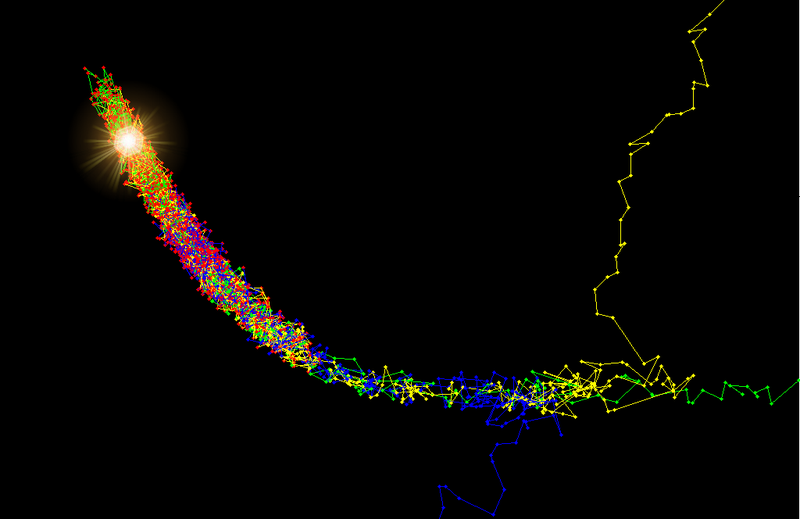 Variational Inference
Converts sampling problem to an optimization problem
Avoids need for careful monitoring of sampling
Uses independence assumptions to create simpler variational distributions, q(y), to approximate p(y|x).
Optimize q from Q = {q1, q2, …, qm} using an objective function, e.g. Kullbach-Liebler divergence
EM or other gradient descent algorithms can be used
Constraints can be added to Q to improve computational efficiency
Variational Inference Algorithms
Accelerated Variational Dirichlet Process Mixtures (AVDPMs)
Limits computation of Q: For  i > T, qi is set to its prior
Incorporates kd-trees to improve efficiency
Complexity    O(NlogN) + O(2depth)
[Speaker Notes: -kd tree partitions data into similar subclasses prior to training.
-splits in kd-trees can be controlled (can control balance of computation/accuracy)
-each node shares a common distribution, q, which is used to optimize calculations of child nodes’ q’s]
Variational Inference Algorithms
Collapsed Variational Stick Breaking (CVSB)
Truncates the DPM to a maximumof K clusters and marginalizes out mixture weights
Creates a finite DP
Collapsed Dirichlet Priors (CDP)
Truncates the DPM to a maximumof K clusters and marginalizes out mixture weights
Assigns cluster size with a 
	symmetric prior
CVSB and CDP Complexity     O(TN)
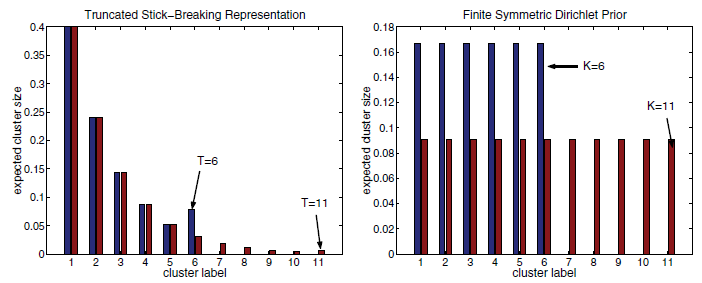 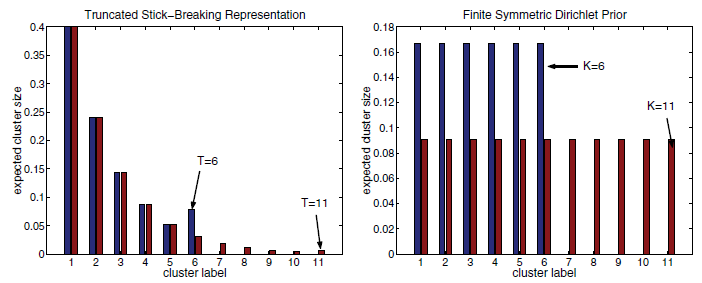 [ 4 ]
[Speaker Notes: Both truncate clusters (everything beyond T =0)
CDP assigns cluster size, uses large number of small clusters, and can be later collapsed into bigger clusters]
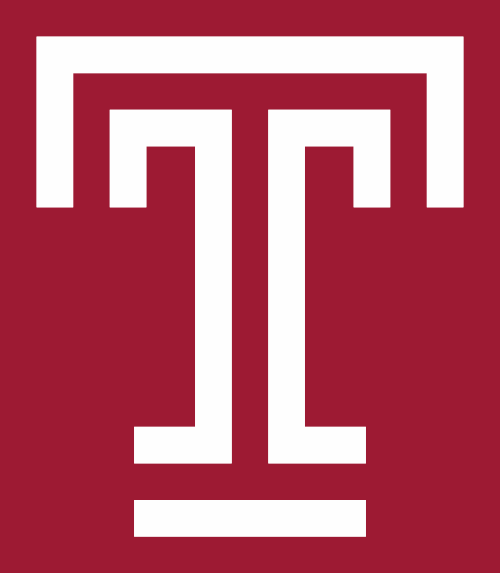 Experimental Setup
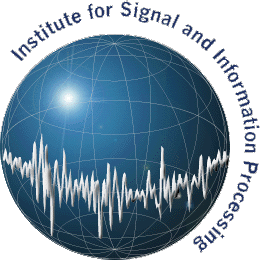 Experimental Design & Data
Phoneme Classification (TIMIT)
Manual alignments
Phoneme Recognition (TIMIT, CH-E, CH-M)
Acoustic models trained for phoneme alignment
Phoneme alignments generated using HTK
[Speaker Notes: TIMIT is a well calibrated corpus (i.e. many publications on phone classification) 
Data was formatted to only include single speakers
CTS is much more difficult to model than read speech]
Experimental Setup: Feature Extraction
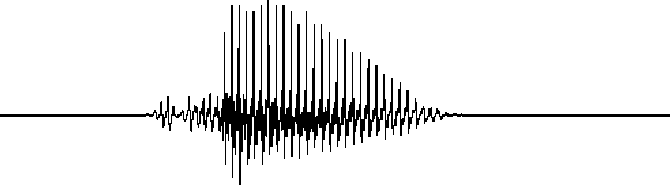 Raw Audio
Data1
Frames/
MFCCs
F1AVG
Round
Down
F2AVG
Round
Up
F3AVG
Remainder
3-4-3 Averaging
3x40 Feature Matrix
1Image taken from http://www.cslu.ogi.edu/toolkit/old/old/version2.0a/documentation/csluc/node3.html
Baseline Algorithms: GMMs
TIMIT
CH-E and CH-M
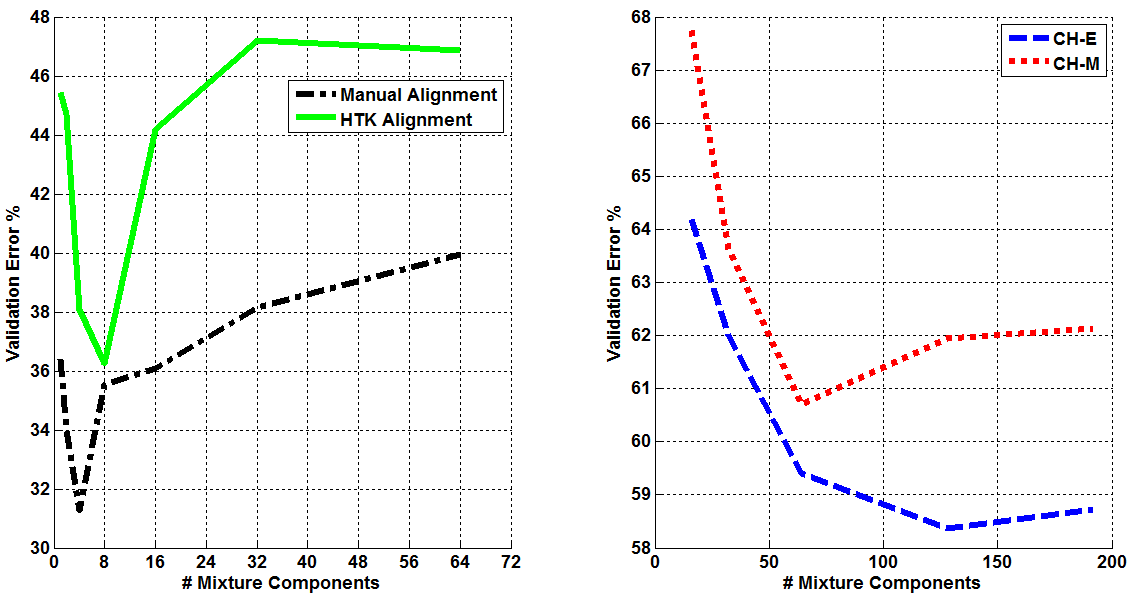 Inference Algorithm Tuning
TIMIT
CH-E and CH-M
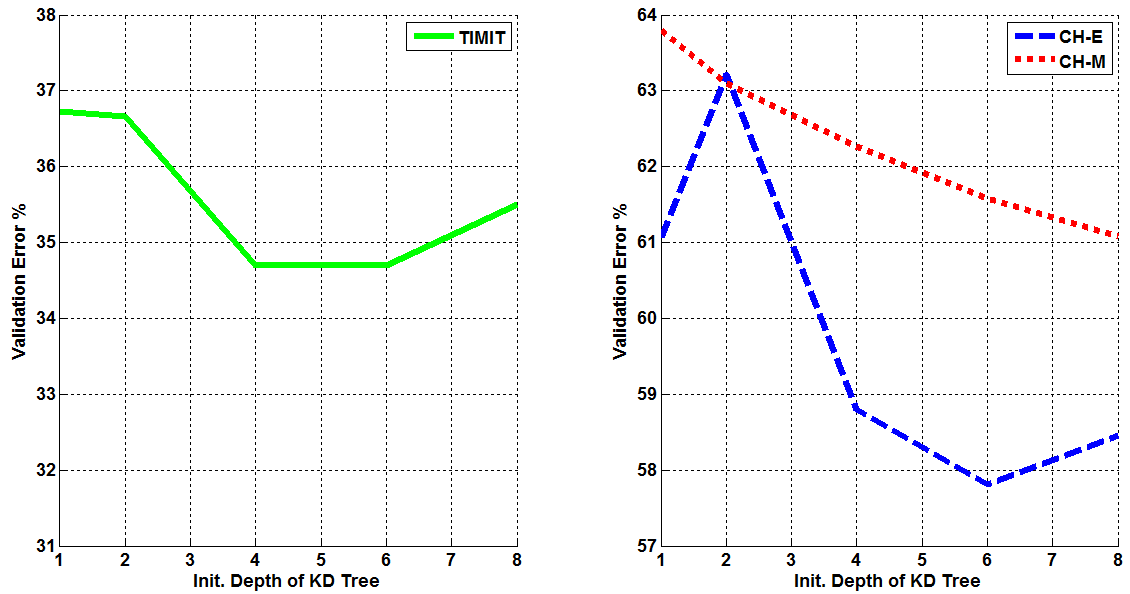 AVDPM: 
KD Tree Depth 
v. 
Avg. Error %
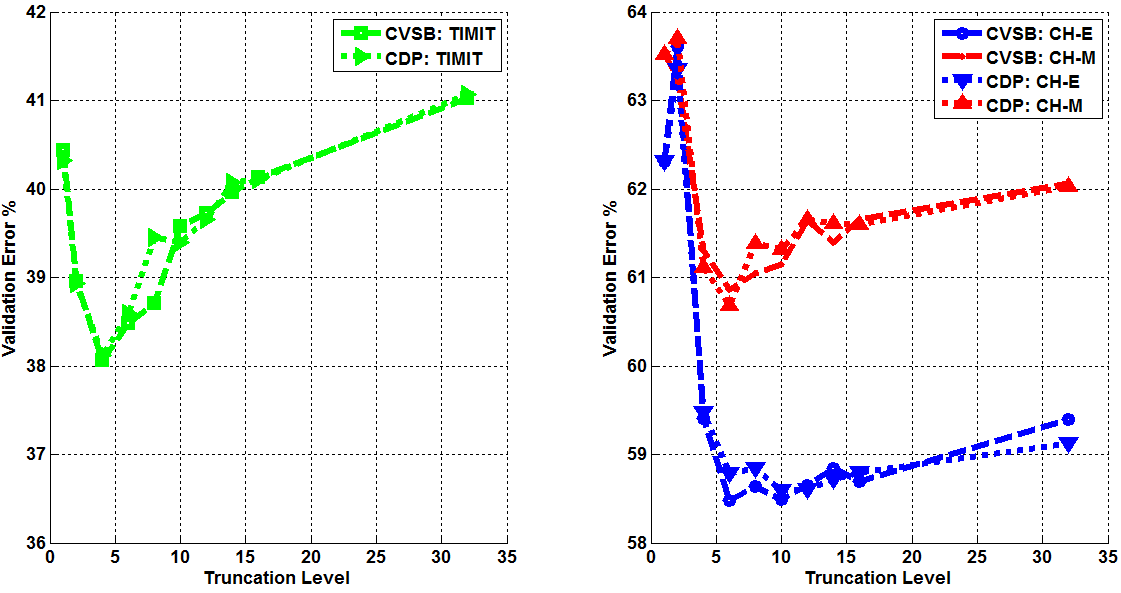 CVSB & CDP: 
Truncation Level 
vs. 
Avg. Error %
[Speaker Notes: -averaged across 10 iterations
-spikes occur in noisier CTS corpora but not TIMIT – due to variance problem
-Spikes in graph indicate that covariances aren’t getting estimated well. This is due to sparsely populated mixture components (i.e. on component may only have one training sample populating it so covariances can’t be chosen well)
-When a shared covariance is used instead of estimated covariance, spikes disappear (though error rates increase and level off, i.e. basically averaged)]
Evaluation Error Rate Comparison
[Speaker Notes: -All algorithms yield comparable performance. 
-Setting init. Depth =4 only changes error by 1.32% and 1.14%  for CH-E and CH-M
-Setting truncLevel = 6 only changes error by less than 0.5% absolute for any instance]
Computational Complexity: Truncation Level and Depth
TIMIT
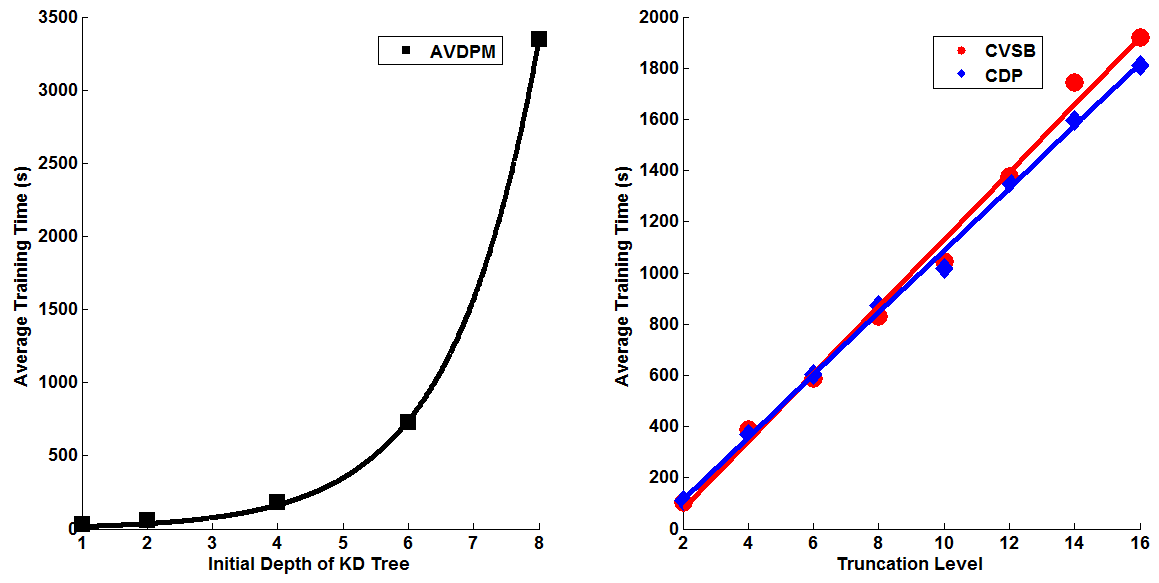 Current Operating Points
[Speaker Notes: CVSB and CDP: O(TN)
AVDPM: O(2^depth) + O(NlogN)]
Computational Complexity: Training Samples
TIMIT
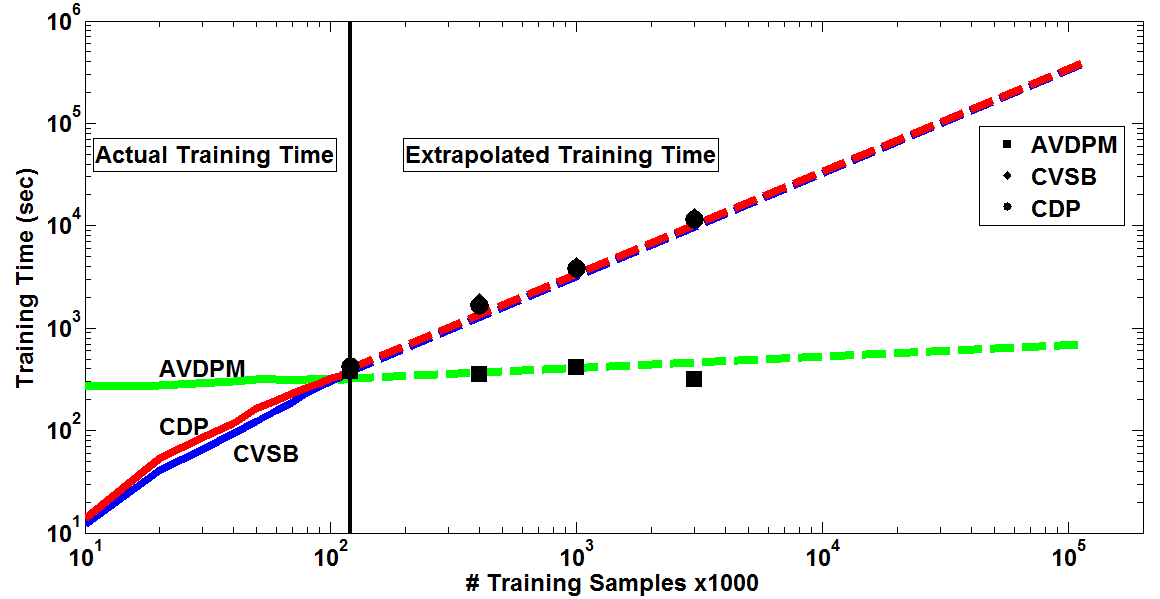 [Speaker Notes: -CVSB and CDP better for very small corpora
-AVDPM is much better suited to large speech corpora (TIMIT ~100k samples ->FISHER ~10 million samples)
-Plot shown for TIMIT corpus
-Randomly select different amounts of training data from TIMIT
-Lines are extrapolated out.
-New data is generated by repeatedly concatenating TIMIT and adding Gaussian noise to feature vectors to ensure extrapolation is legit]
Conclusions and Future Work
Conclusions
AVDPM, CVSB, and CDP yield comparable error rates to GMM models
AVDPM, CVSB, and CDP utilize much fewer #’s of mixtures per phoneme label than standard GMMs
AVDPM is much better suited for large corpora since the KD tree significantly reduces training time without substantially degrading error rates.
Performance gap between CH-E and CH-M can be attributed to # of labels
Future Work 
Investigate methods to improve covariance estimation
Apply AVDPM to HDP-HMM systems to move towards complete Bayesian nonparametric speech recognizer
Publications
Submitted:
Conference Paper: INTERSPEECH 2013
Steinberg, J., Harati Nejad Torbati, A. H., & Picone, J. (2013). A Comparative Analysis of Bayesian Nonparametric Inference Algorithms for Acoustic Modeling in Speech Recognition. Proceedings of INTERSPEECH. Lyon, France. 
Under Development:
Journal Paper: International Journal of Speech Technology
Steinberg, J., Harati Nejad Torbati, A. H., & Picone, J. (2013). Phone Classification Using Bayesian Nonparametric Methods. To be submitted to the International Journal of Speech Technology. Summer 2013.
Project Website: 
Steinberg, J. (2013). DPM-Based Phoneme Classification with Variational Inference Algorithms. Retrieved from http://www.isip.piconepress.com/projects/npb_inference.
Acknowledgements
Thanks to my committee for all of the help and support:
Dr. Iyad Obeid
Dr. Joseph Picone
Dr. Marc Sobel
Dr. Chang-Hee Won 
Dr. Alexander Yates 
Thanks to my research group for all of their patience and support:
Amir Harati 
Shuang Lu
The Linguistic Data Consortium (LDC) for awarding a data scholarship to this project and providing the lexicon and transcripts for CALLHOME Mandarin.
Owlsnest1
1This research was supported in part by the National Science Foundation through Major Research Instrumentation Grant No. CNS-09-58854.
Brief Bibliography of Related Research
Bussgang, J. (2012). Seeing Both Sides. Retrieved November 27, 2012 from http://bostonvcblog.typepad.com/vc/2012/05/forget-plastics-its-all-about-machine-learning.html
Ng, A. (2012). Machine Learning. Retrieved November 27, 2012 from https://www.coursera.org/course/ml
K. Kurihara, M. Welling, and N. Vlassis, “Accelerated variational Dirichlet process mixtures,” Advances in Neural Information Processing Systems, MIT Press, Cambridge, Massachusetts, USA, 2007 (editors: B. Schölkopf and J.C. Hofmann).
K. Kurihara, M. Welling, and Y. W. Teh, “Collapsed variational Dirichlet process mixture models,” Proceedings of the 20th International Joint Conference on Artificial Intelligence, Hyderabad, India, Jan. 2007.
Steinberg, J., & Picone, J. (2012). HTK Tutorials. Retrieved from http://www.isip.piconepress.com/projects/htk_tutorials/
Harati, A., Picone, J., & Sobel, M. (2012). Applications of Dirichlet Process Mixtures to Speaker Adaptation. Proceedings of the IEEE International Conference on Acoustics, Speech and Signal Processing (pp. 4321–4324). Kyoto, Japan. doi:10.1109/ICASSP.2012.6288875
Frigyik, B., Kapila, A., & Gupta, M. (2010). Introduction to the Dirichlet Distribution and Related Processes. Seattle, Washington, USA. Retrieved from https://www.ee.washington.edu/techsite/papers/refer/UWEETR-2010-0006.html
D. M. Blei and M. I. Jordan, “Variational inference for Dirichlet process mixtures,” Bayesian Analysis, vol. 1, pp. 121–144, 2005.
Zografos, V. Wikipedia. Retrieved November 27, 2012 from http://en.wikipedia.org/wiki/File:3dRosenbrock.png
Rabiner, L. (1989). A Tutorial on Hidden Markov Models and Selected Applications in Speech Recognition. Proceedings of the IEEE, 77(2), 879–893. doi:10.1109/5.18626
Quintana, F. A., & Muller, P. (2004). Nonparametric Bayesian Data Analysis. Statistical Science, 19(1), 95–110. 
Harati, A., & Picone, J. (2012). Applications of Dirichlet Process Models to Speech Processing and Machine Learning. IEEE Section Meeting, Northern Virginia. Fairfax, Virginia, USA. doi:http://www.isip.piconepress.com/publications/presentations_invited/2012/ieee_nova/dpm/
Teh, Y. W. (2007) Dirichlet Processes: Tutorial and Practical Course. Retrieved November 30, 2012 from http://videolectures.net/mlss07_teh_dp/